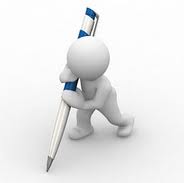 Los secretos de la escritura académica
Módulo 5- Academic Writing Skills
Developed by Jordina Sala-Branchadell
Objetivos y estructura de este tutorial
Escribir un ensayo para la universidad requiere unas técnicas de redacción particulares.

En este tutorial aprenderás a reconocer y utilizar algunas de las fórmulas y expresiones más características del lenguaje académico en español.

Trabajaremos los siguientes aspectos:
La organización del texto académico
El registro formal y la despersonalización del texto
Estrategias para la redacción del texto argumentativo
Conectores textuales
La organización del texto académico
ACTIVIDAD 1. Todo trabajo académico debe contener las siguientes partes en su estructura.  Colócalas por orden de aparición y relaciónalas con su función:
Clica aquí si quieres ampliar tus conocimientos acerca de este tema.
La introducción
La introducción es la parte del texto que presenta tu trabajo al lector. Es muy importante que sea clara e invite a la lectura. 

Para ello, la introducción debe cumplir las siguientes funciones:

Establecer el tema general y explicar el estado de la cuestión.
Exponer los objetivos y la tesis específica de tu trabajo.
Explicar la estructura del texto y la metodología utilizada.
ACTIVIDAD 2:
Identifica estas funciones en las siguientes introducciones.
ACTIVIDAD 3: 
¿Cuál de las siguientes introducciones és mejor? ¿Por qué?
La conclusión
La conclusión es la parte final del texto argumentativo. Una conclusión ideal debe combinar reflexiones abiertas y cerradas:

Por un lado, como cierre, debe resumir y evaluar el contenido expuesto en el trabajo resaltando su nueva contribución al tema general.

Por otro lado, abriendo un espacio para la reflexión, es conveniente que señale aquellos aspectos que requerirían un tratamiento más específico y que haga referencia a las posibles aplicaciones prácticas o consecuencias de los resultados.
ACTIVIDAD 4: Identifica el tipo de conclusión de los siguientes ejemplos.
El registro
Todo texto debe respetar unas reglas, unas normas previamente establecidas, y acomodarse a aquello que quiere comunicar.

Nuestra actividad se realiza en distintos círculos que conforman los "espacios comunicativos" (la familia, el trabajo, los amigos, etc.). En función de dichos espacios, el emisor selecciona el lenguaje más "adecuado" y es aquí donde se da la selección del registro. El registro puede ser culto, estándar o coloquial. 

¿Qué factores influyen en la elección de un registro? 
La relación entre emisor y receptor.
Momento y lugar en el que se produce el acto comunicativo.
Canal.
El tema seleccionado.
La intención del hablante

INTEF. El texto: fundamentos teóricos y aplicaciones prácticas. http://ntic.educacion.es/w3//recursos/primaria/lengua_literatura/el_texto/introduccion/introduccion_adecuacion_pragmatica.htm
Clica en el enlace siguiente para poner en pràctica la identificación del registro:

Ejercicio 1
Ejercicio 2
La despersonalización del texto
El registro de un trabajo académico debe ser culto, porque la precisión en el lenguaje es una muestra de rigurosidad y objetividad. 

Un modo de mostrar objetividad en el texto es a través de la despersonalización y para ello es necesario:

Un tratamiento indirecto y distanciado del lector (2a persona).

Una referencia distanciada a uno mismo, el autor (1a persona).
En este texto, encontrarás algunos ejemplos de despersonalización. 
¿Cómo se trata al lector? 
¿Cuál es el trato del emisor?
La despersonalización del texto
Para referirse al lector, es conveninete usar estructuras de pasiva refleja. Como en este ejemplo:

La obsesión del escritor por la paternidad es menos evidente si analizas sus primeras obras. – 2a persona del singular, ¡INCORRECTO!

La obsesión del escritor por la paternidad es menos evidente si (ustedes) analizan sus primeras obras. – 3a persona del plural, MEJOR, pero más propio del  lenguaje académico oral.

La obsesión del escritor por la paternidad es menos evidente si se analizan sus primeras obras. ¡EXCELENTE!
Recuerda como se construye
la pasiva refleja con 
estos ejercicios.
ACTIVIDAD 5: Lee el siguiente texto y realiza los cambios necesarios para despersonalizar el texto.
La despersonalización del texto
Atención, 
en caso de utilizar 
estructuras impersonales (caso 4), 
Recuerda que requieren infinitivo o subjuntivo.

Practica el uso del subjuntivo en las estructuras impersonales en este enlace si lo crees conveniente.
Para evitar referirse al “yo”- autor (1a persona del singular) podemos emplear diversas técnicas:

-Uso de “nosotros” por modestia
-Uso de la pasiva refleja
-Uso de la metonimia: en este texto/ensayo/párrafo...
-Uso de contrucciones impersonales:
	Hay que + infinitivo
	Es + adj + infinitivo
	Es + adj + subordinada sustantiva
Ejemplos:

En este trabajo, voy a estudiar tres obras de la literatura clásica. 
Uso del “yo”- autor  INCORRECTO

1.- En este trabajo, estudiaremos tres obras de la literatura clásica.

2.- En este trabajo, se estudiaran tres obras de la literatura clásica.

3.- El objetivo de este trabajo es estudiar tres obras de la literatura clásica.

4.- Para explicar el uso de la metáfora en este trabajo, es imprescindible estudiar tres obras de la literatura cláscia.
En el módulo 4, ya trabajamos fórmulas para referenciar la información y presentar argumentos bien documentados. 

A continuación, por lo tanto, revisaremos algunas estrategias de redacción te ayuden a mejorar tu expresión escrita en textos académicos.
El texto argumentativo
El ensayo es el género más habitual en la investigación académica humanística, incluyendo las filologías y las ciencias sociales.

El objetivo principal de un ensayo es mostrar una opinión informada y razonada sobre un determinado tema. Por lo tanto, los argumentos deben estar documentados (ver citas y referencias, Unidad 4) y bien expresados. 

En los siguientes documentos encontrarás dos ejemplos de texto argumentativo:
Ejemplo 1
Ejemplo 2
ACTIVIDAD 6: 
Las partes de un texto argumentativo. 
Lee este texto e identifica su estructura: introducción, cuerpo y conclusión.
Estrategias para presentar un argumento
Para defender una opinión, existen diversas formas de exponer las ideas en un párrafo:

Poner un ejemplo- Ejemplificación
Repetir la misma idea con palabras diferentes- Corroboración
Eliminar cualquier tipo de duda o alternativa -Tábula rasa
Contrastar ideas opuestas- Negación afirmación
Enumerar diversos motivos- Argumentación in crescendo.
Valorar otros puntos de vista antes del propio- Concesión
ACTIVIDAD 7: 
Indica qué tipo de argumentación se emplea en los siguientes párrafos.
¿Qué estrategia presenta el argumento de forma más suave?
ACTIVIDAD 8: 
Redacta un párrafo siguiendo  las siguientes directrices:
Conectores textuales
Los conectores, llamados también marcadores del discurso, actúan como operadores argumentativos. 

Suelen tener ciertas propiedades caracterizadoras:

Fónicamente: tienen entonación propia.
Morfológicamente: son palabras o grupos de palabras invariables.
Semánticamente: carecen contenido.
Pragmáticamente: relacionan el enunciado con el contexto situacional, con los participantes, etc.

INTEF. El texto: fundamentos teóricos y aplicaciones prácticas.
http://ntic.educacion.es/w3//recursos/primaria/lengua_literatura/el_texto/bases/bases_pro_cohesion2.htm
Algunos conectores útiles para...
Recuerda el funcionamiento de algunos conectores y sus estructuras gramaticales en los siguientes enlaces:
Ejercicio 1
Ejercicio 2
Más conectores útiles para...
Recuerda:
Todas estas expresiones siempre van seguidas de coma (,) excepto las reformulaciones causles.
Clica aquí para realizar un ejercicio sobre  conectores de causa.
ACTIVIDAD 9:
Practica el “pues” con función de causa y de consecuencia
Cohesión y puntuación
Es conveninete subrayar que una buena puntuación también contribuye decisivamente a mejorar la cohesión de un texto.

Revisa las normas básicas del uso del punto, la coma, los dos puntos, el paréntesis, etc. en este enlace y después practica en línea aquí.
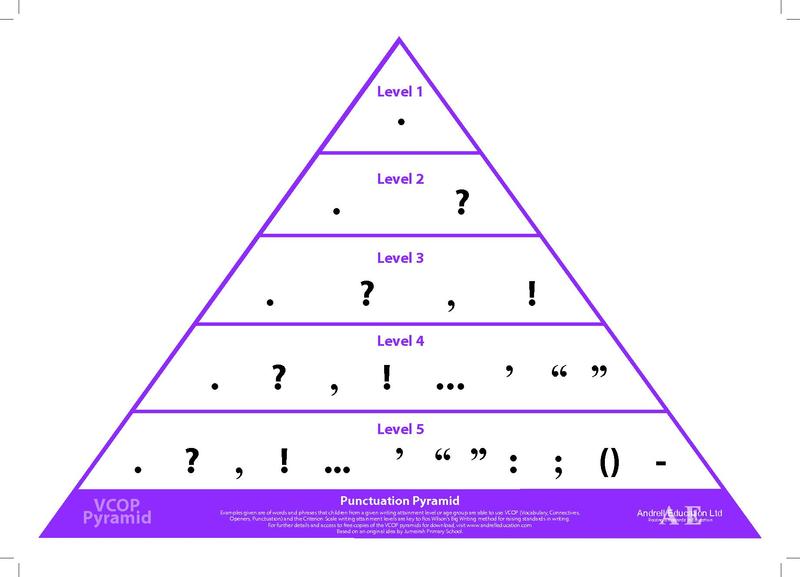 http://upload.wikimedia.org/wikipedia/commons/7/71/PunctuationPyramidPoster.pdf
Antes de entregar el trabajo, recuerda:
Revisa la información en la portada. 
Revisa la ortografía con un corrector automático. 
Utiliza el diccionario automático de sinónimos para dar variedad y riqueza al léxico. 
Asegúrate de que las páginas están numeradas y que coinciden con los títulos del índice.
Asegúrate de que la introducción expresa con claridad el tema que has desarrollado y el plan de trabajo que has seguido. 
Asegúrate de que la introducción produce una sensación inicial positiva sobre el resto del trabajo. 
Asegúrate de que el contenido de cada apartado y subapartado es coherente con el título y el subtítulo correspondiente. En caso contrario, no dudes en cambiar las frases de sitio o en modificar los contenidos. 
Asegúrate de que la conclusión tiene un contenido propio y no se limita a resumir el trabajo.
Asegúrate de que has mencionado la procedencia de las citas y de las fuentes de consulta.
En caso de duda, no dudes en consultar al/a la profesor/a en las horas de tutoría.
Universidad de Córdoba. Libro de estilo. http://www.uco.es/webuco/buc/pdfdoc/librode_estilo.pdf
Estos enlaces complementan la lista de recursos que se han utilizado para elaborar este tutorial y que puedes encontrar en la lista de Referencias.
Otros enlaces de interés
Domenech, Lourdes & Ana Romero. Materiales de lengua y literatura: el texto argumentativo. http://www.materialesdelengua.org/LENGUA/tipologia/argumentacion/argumentacion.htm
Universitat Pompeu Fabra. Com elaborar un treball acadèmic. http://stpr.upf.edu/tutorial/ -versión en castellano
Referencias
Apoyolingua.com. Análisis del texto argumentativo. http://www.apoyolingua.com/practica/elperro.html
Alquimistas de la palabra.com. La argumentación. http://www.alquimistasdelapalabra.com/argumentacion.htm
Aprenderespanol.org. Conjunciones.http://aprenderespanol.org/gramatica/conjunciones.html
Aprenderespanol.org. La Oración http://aprenderespanol.org/gramatica/oracion-texto.html
INTEF. El texto: fundamentos teóricos y aplicaciones prácticas: Adecuación del texto. http://ntic.educacion.es/w3//recursos/primaria/lengua_literatura/el_texto/introduccion/introduccion_adecuacion_pragmatica.htm 
INTEF. El texto: fundamentos teóricos y aplicaciones prácticas: Cohesión del texto. http://ntic.educacion.es/w3//recursos/primaria/lengua_literatura/el_texto/bases/bases_pro_cohesion2.htm
Santillana: Kalipedia.com. Trabajos monográficos. http://www.kalipedia.com/lengua-castellana/tema/redaccion-textos/trabajo-monografico.html?x=20070417klplyllec_514.Kes
Universidad de Zaragoza, Manual de buena ortografia. http://www.unizar.es/mabueno/wp-content/uploads/2011/10/C%C3%B3mo%20presentar%20trabajosacad%C3%A9micos.pdf
Universidad de Córdoba. Libro de estilo. http://www.uco.es/webuco/buc/pdfdoc/librode_estilo.pdf
Universitat Politècnica de Catalunya. Bibliotécnia: Cómo peresentar un trabajo académico. http://bibliotecnica.upc.edu/es/content/como-presentar-un-trabajo-academico
Vázquez, Graciela et al. 2001. Actividades para la escritura académica. Madrid: Editorial Edinumen